ОТЫЩИ ВСЕМУ НАЧАЛО И ТЫ МНОГОЕ ПОЙМЕШЬ
(Козьма Прутков)
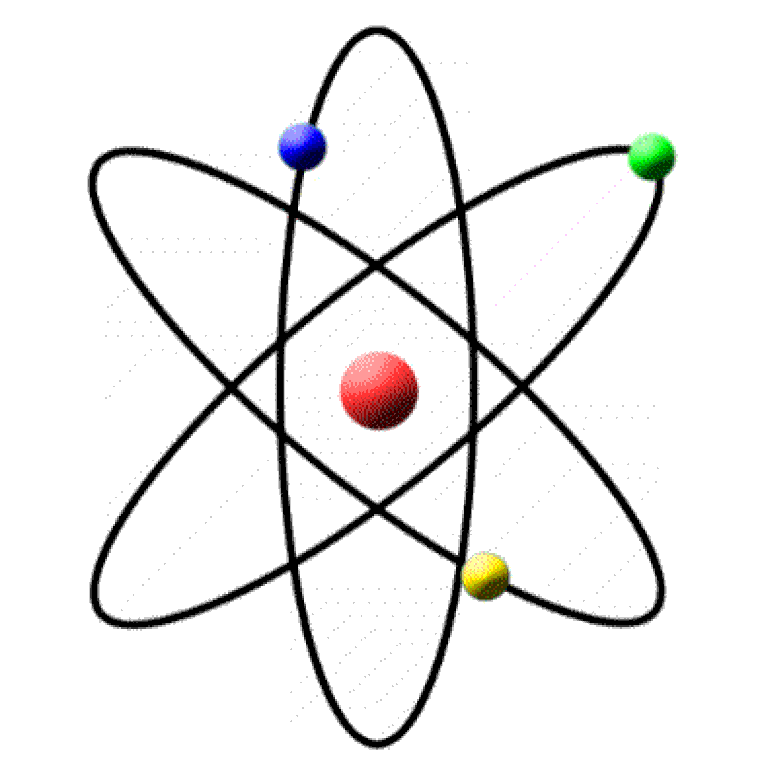 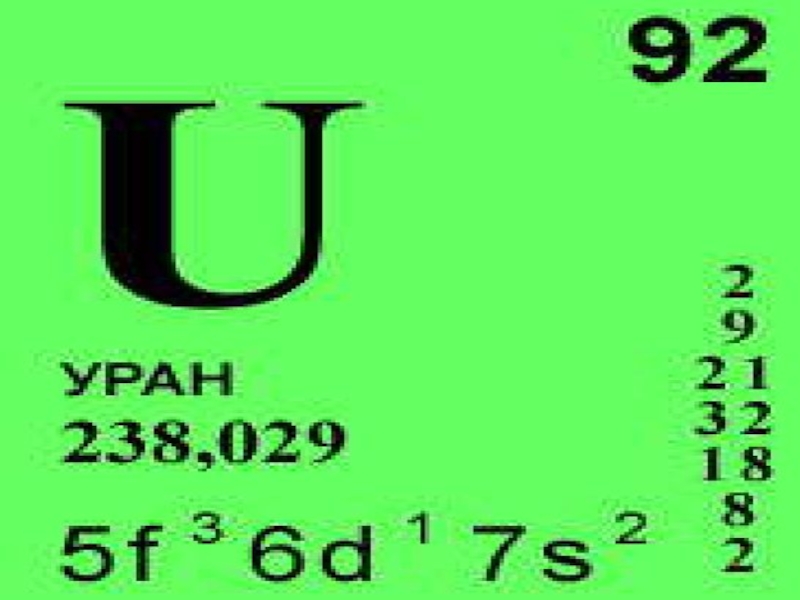 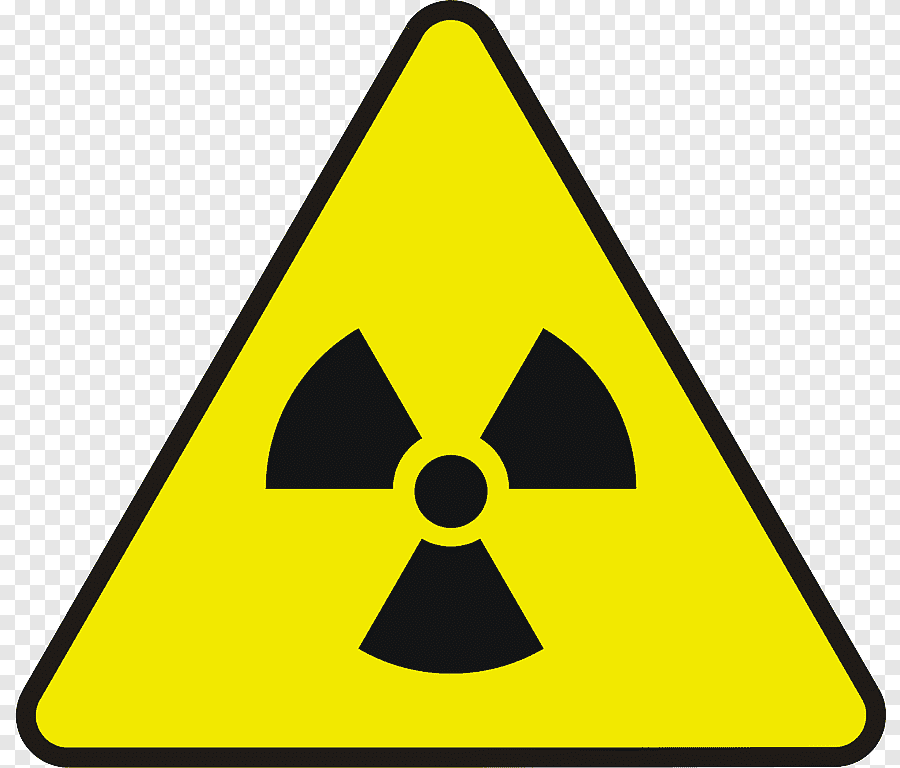 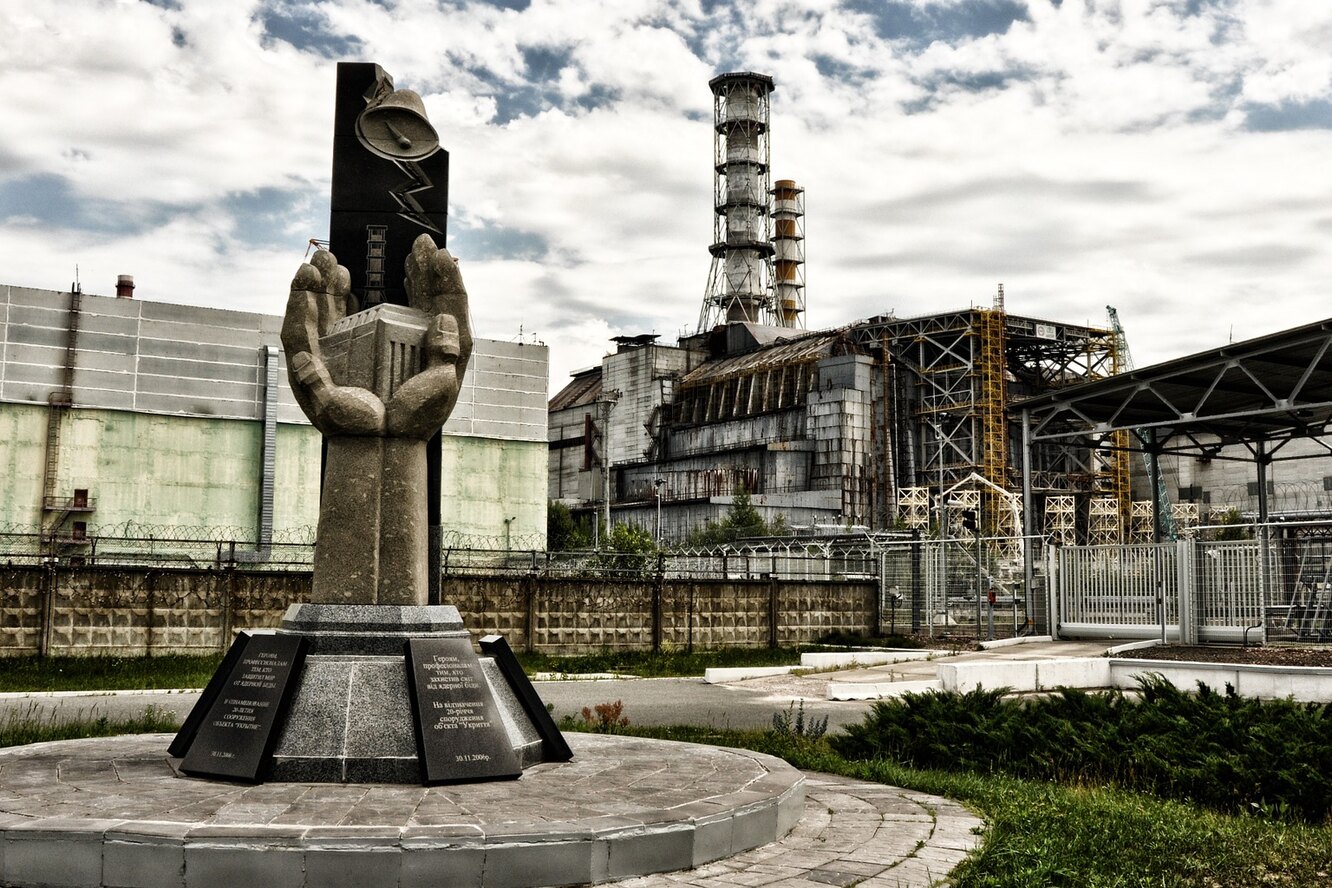 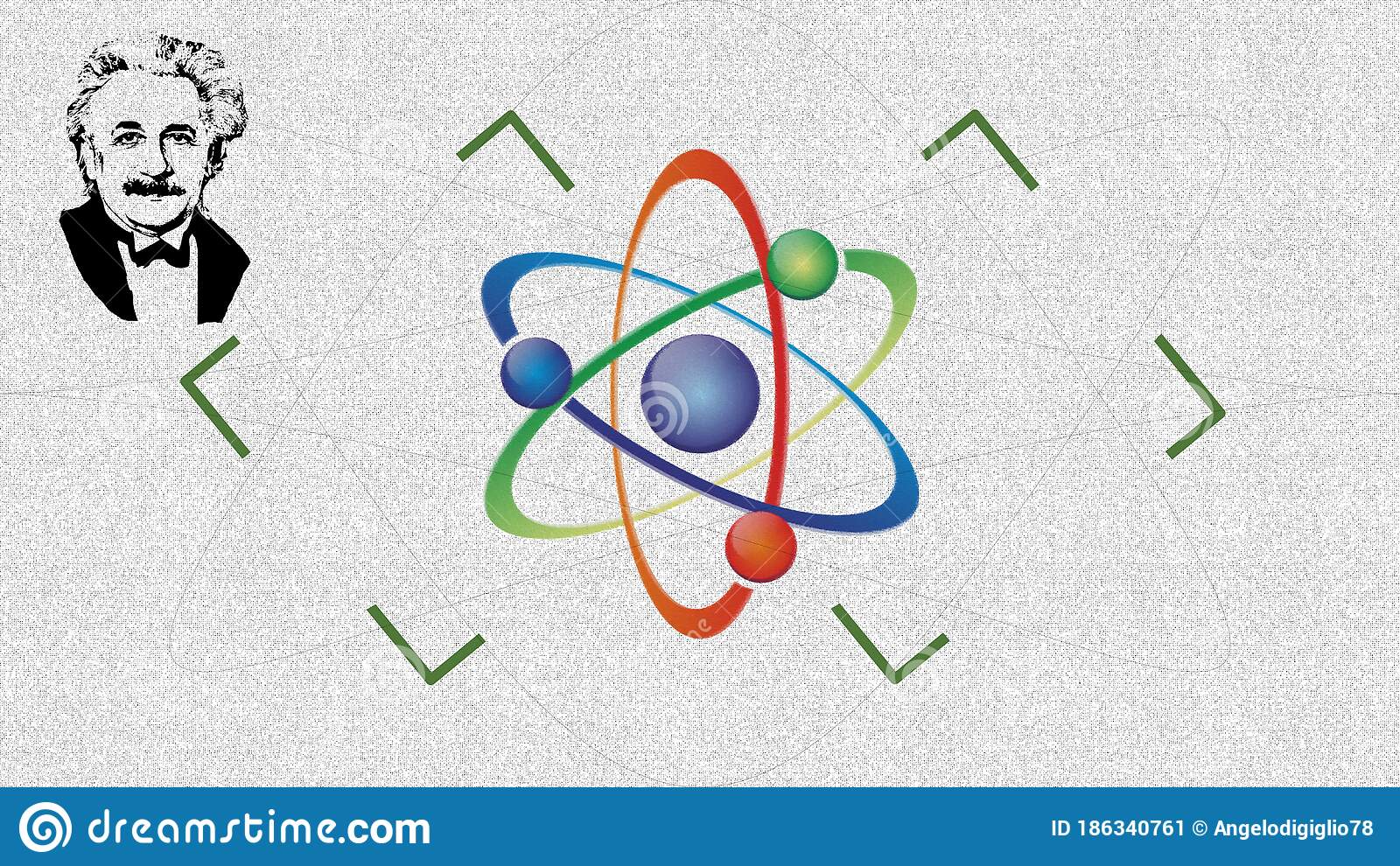 Цели:
узнать, что такое радиоактивность
 какие модели атомов существуют
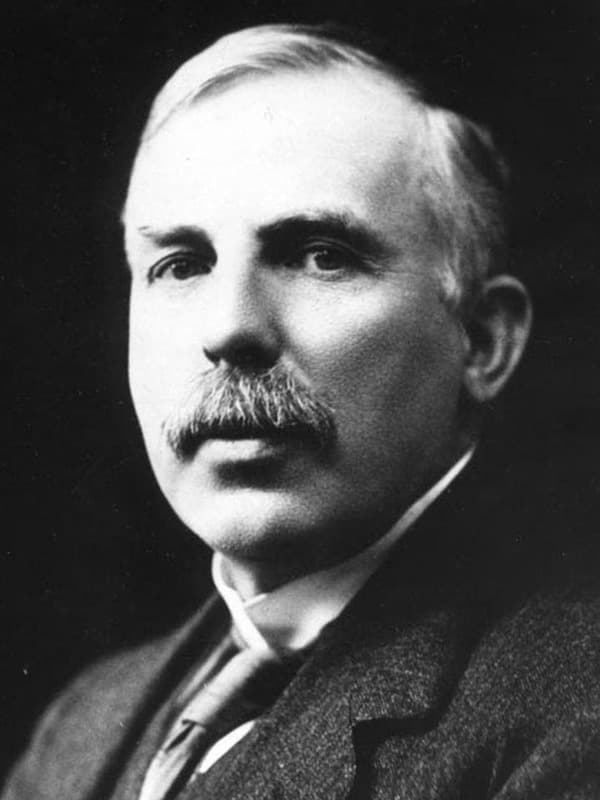 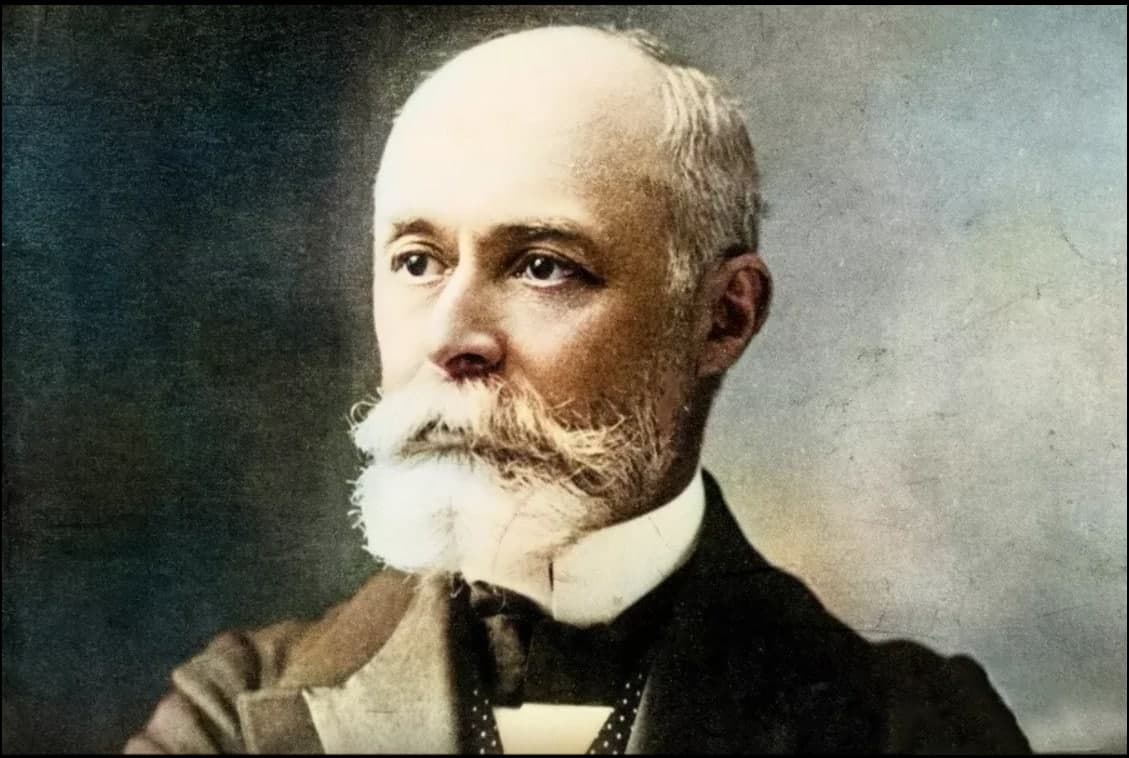 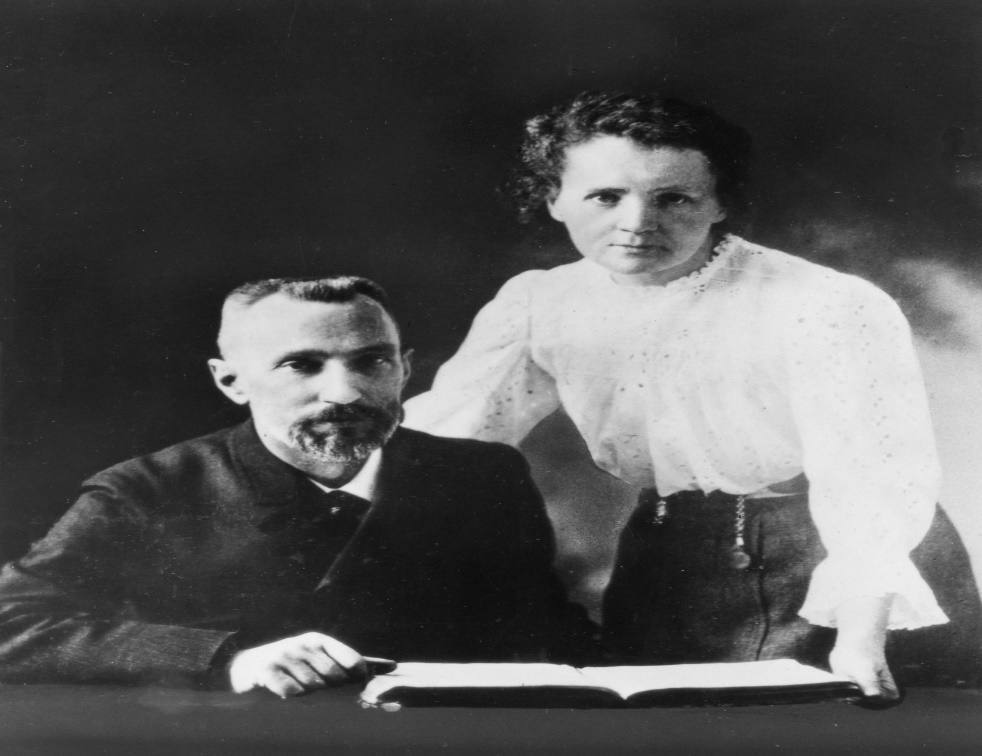 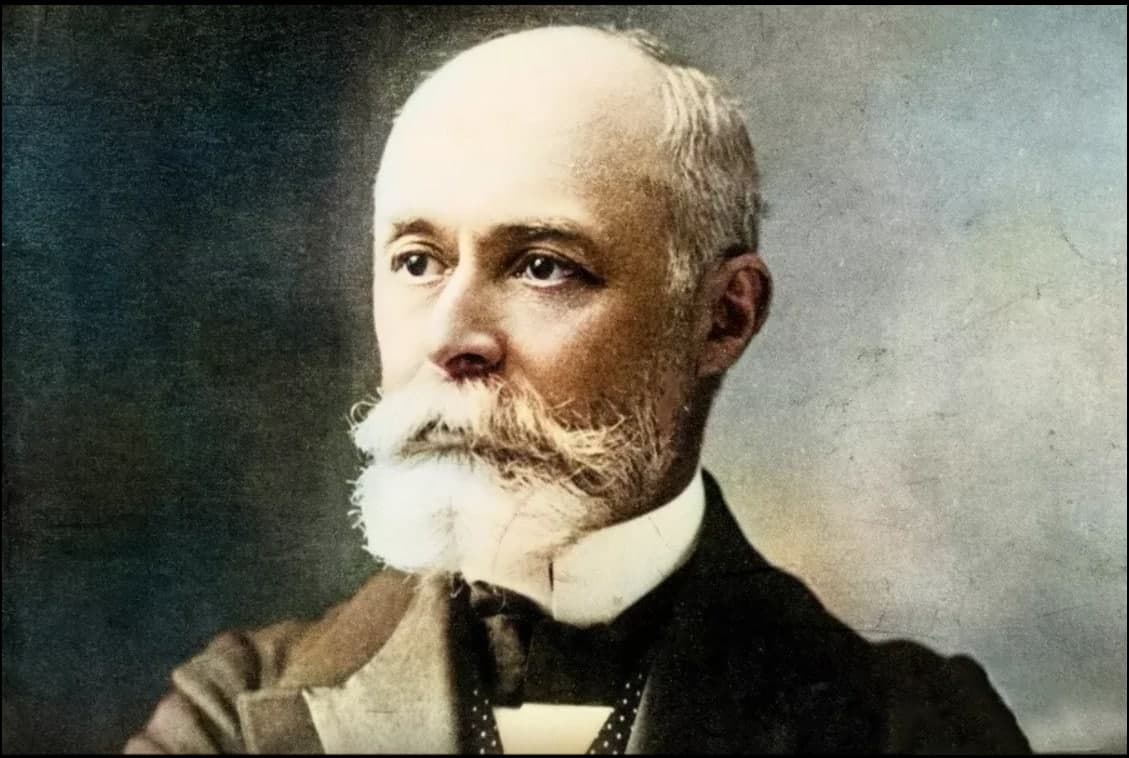 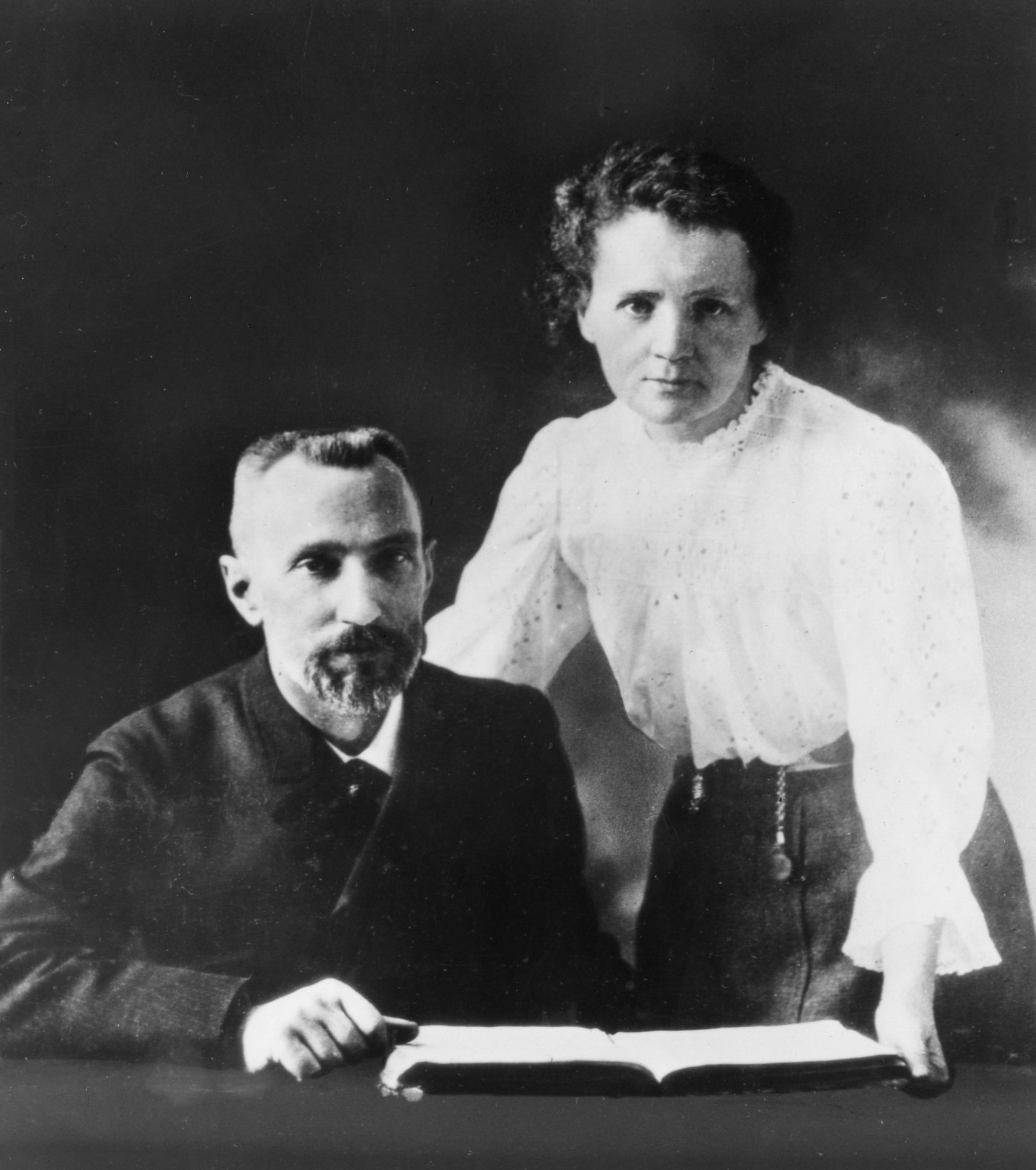 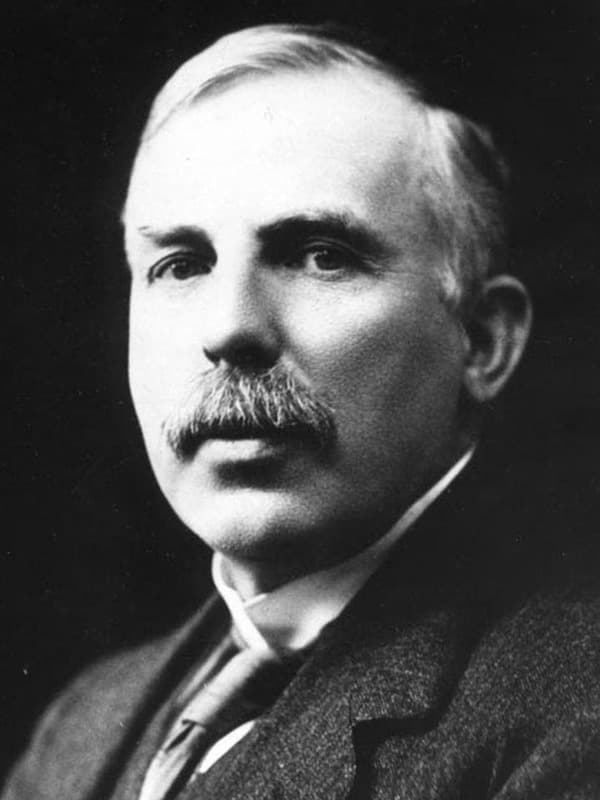 Радиоактивность – Способность атомов некоторых химических элементов к самопроизвольному излучению (от латинского radio – излучаю, activus – действенный)
Опыт Резерфорда
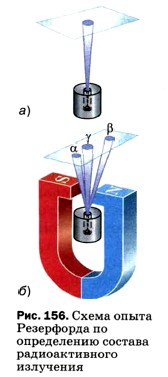 Планетарная модель атома
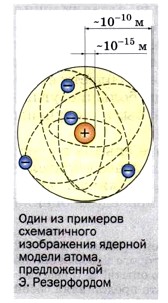 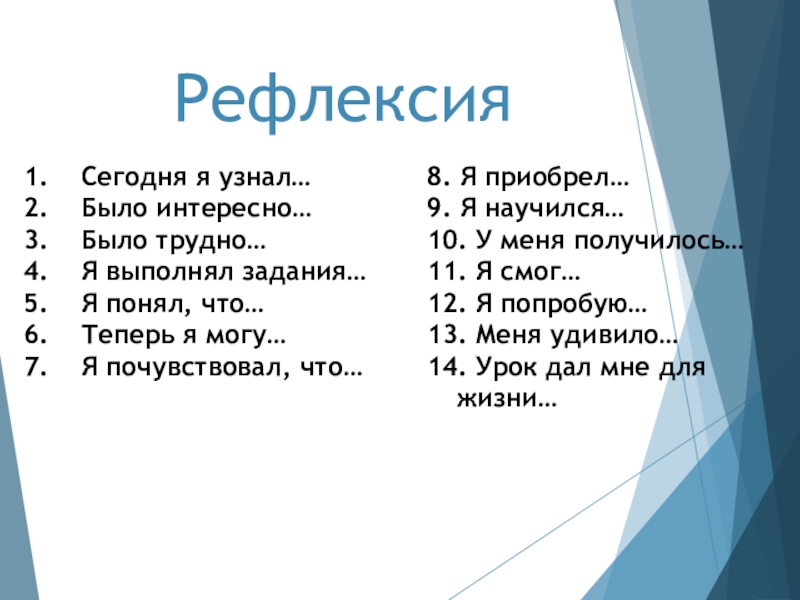 Домашнее задание:
 параграф 52, ответить на вопросы после параграфа.